Guardando la memoriaAcciones de protesta, resistencia y coraje en Argentina y Chile
Lisa AlbrichSheldon High School
Class:  AP/IB Spanish 5
1.  Universal Declaration of Human Rights

2.  Film:  Nuestros desaparecidos

3.  Literature

4.  Art:  Protest and Resistance	

				• Photographs
				• Dance
				• Music
				• Textiles
Argentina
Las madres de la Plaza de mayo
Ni un paso atrás…
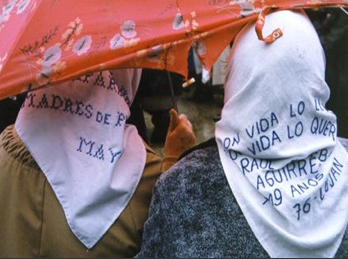 Chile
¿Dónde están?
La cuecaUn baile tradicional de noviazgo
La cueca solaBaile de protesta
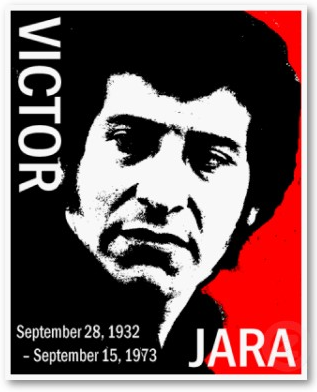 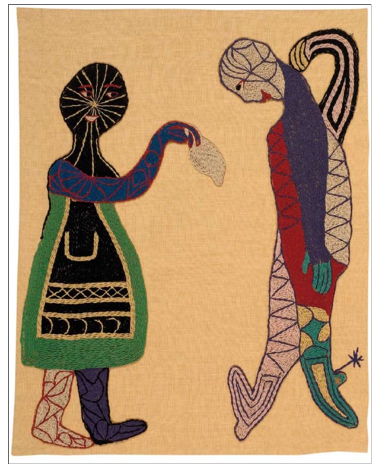 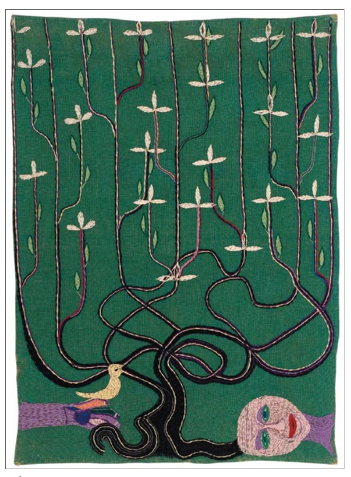 Violeta 
Parra
El movimiento de arpilleras
Arpillera = un tápiz bordado a mano; significa burlap en inglés; 

1974:  Un grupo de mujeres que buscan a sus familiares desaparecidos organiza los primeros talleres de arpilleras.
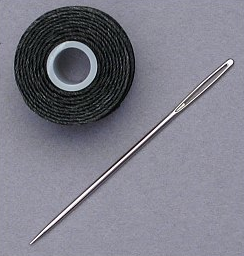 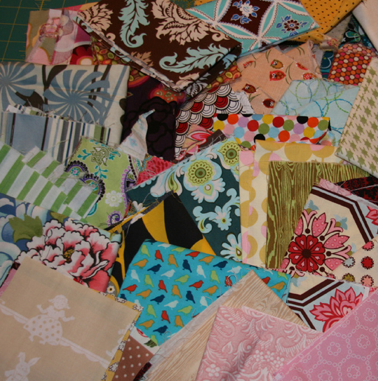 AusenciasFotos por Gustavo Germano
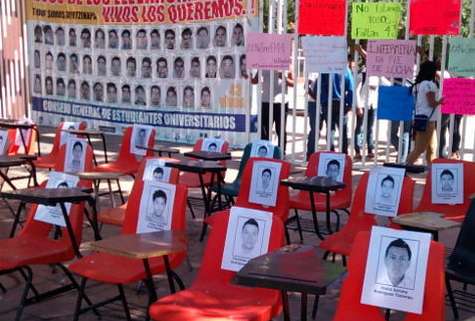 Ayotzinapa, México September 26, 2014
Photo: Óscar Rodríguez,milenio.com (Oaxaca)
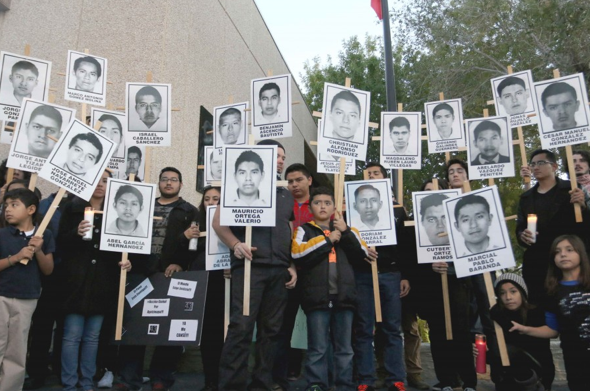 Photo:  Diego Simón, Cuartoscuro.com
Photo:  Michaela Roman, The Prospector Daily (El Paso)
Ayotzinapa, México September 26, 2014
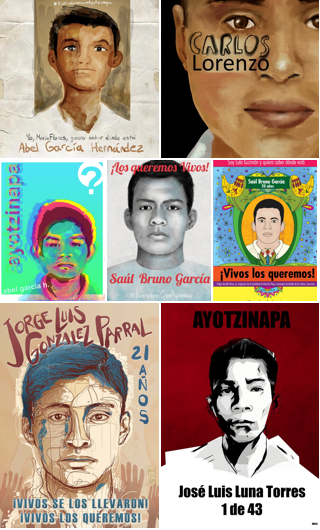